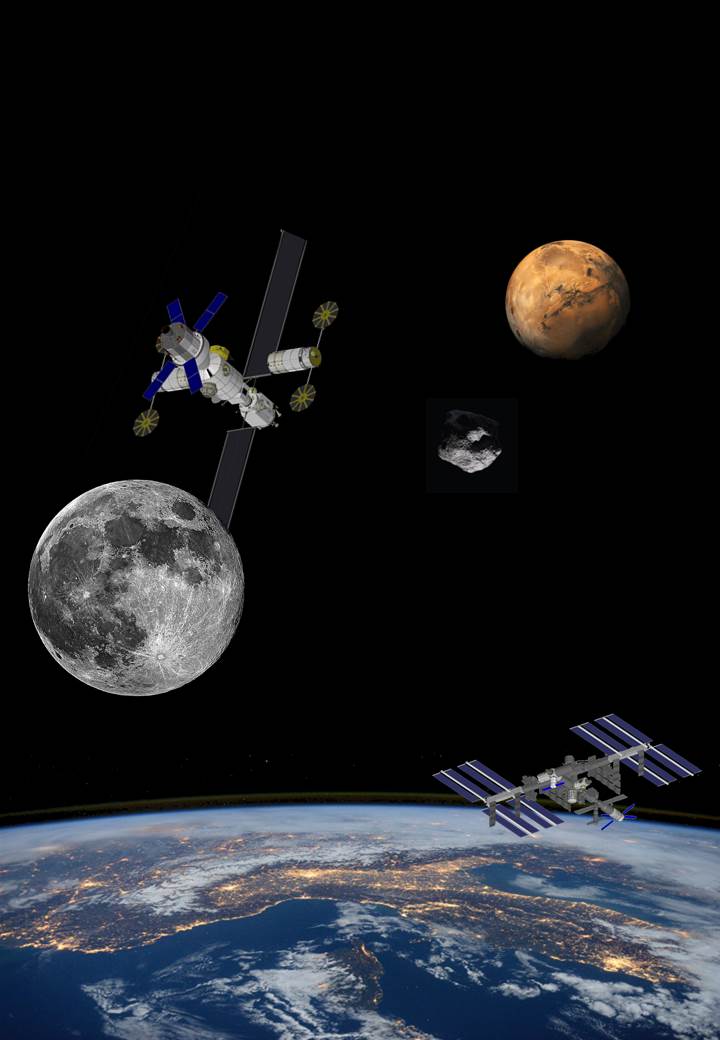 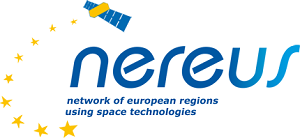 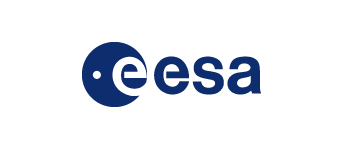 Panel: Commercial Paradigm in Space Exploration
Jeffrey Manber
CEO, NanoRacks
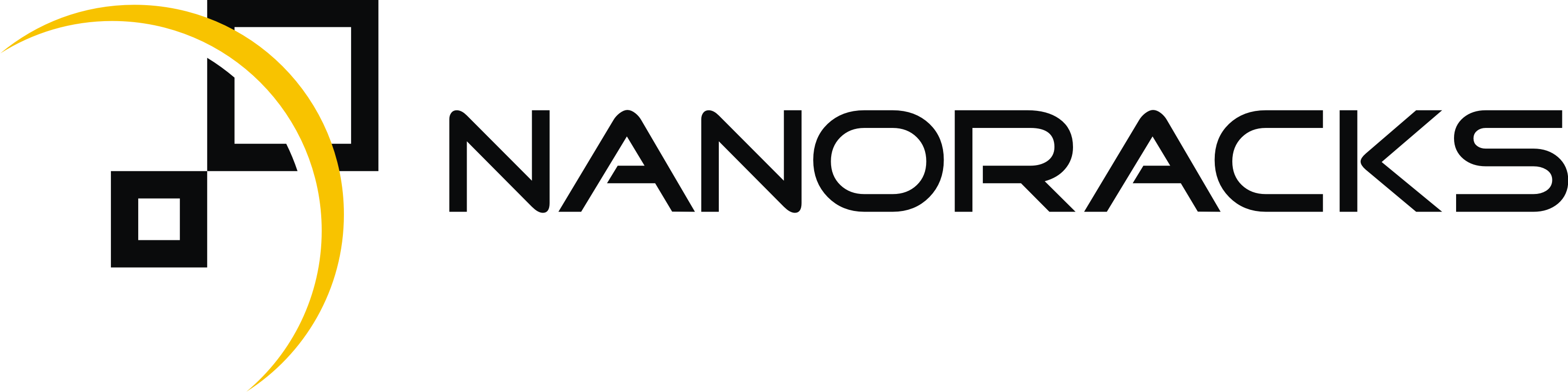 Workshop on “Commercialisation and Utilisation of Space Exploration Technologies”
Turin, 15-16 March 2018
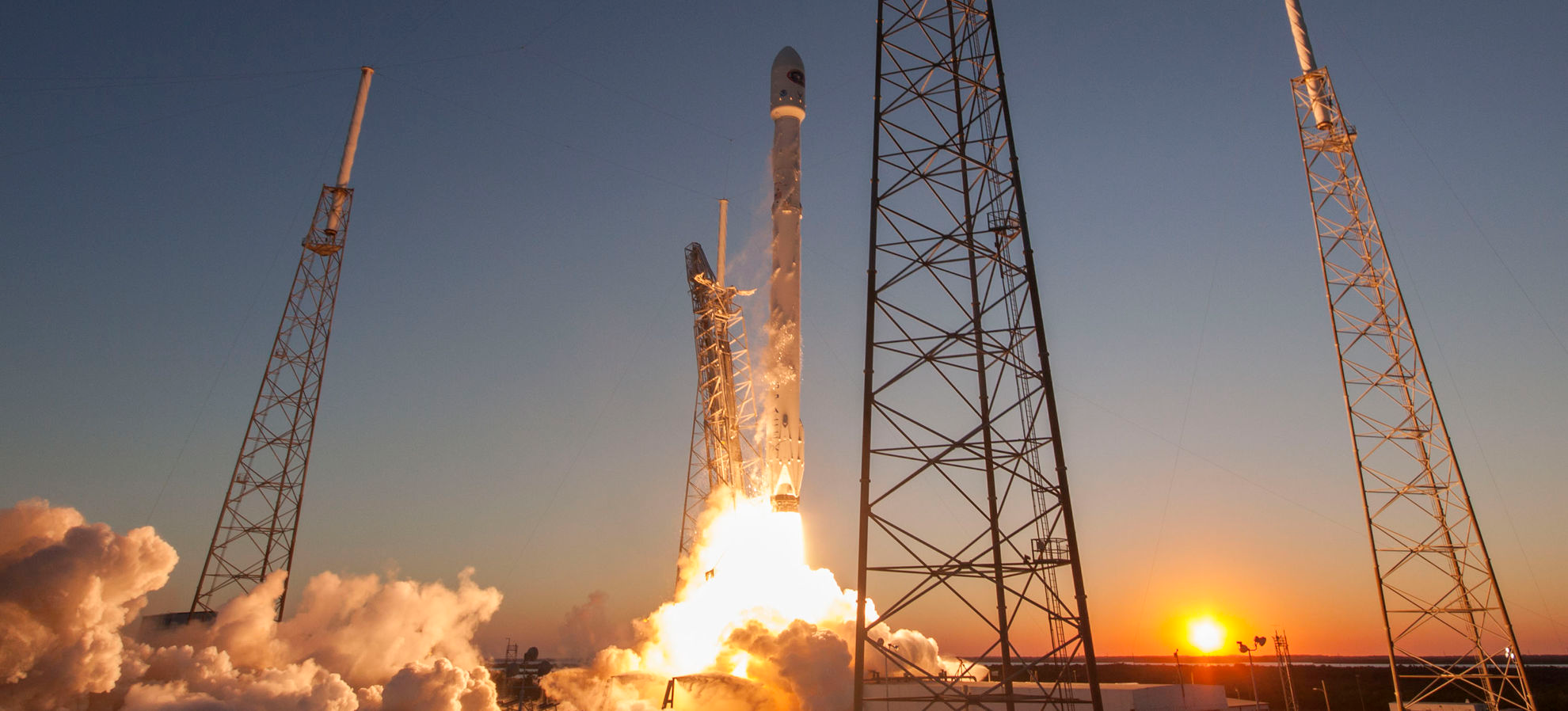 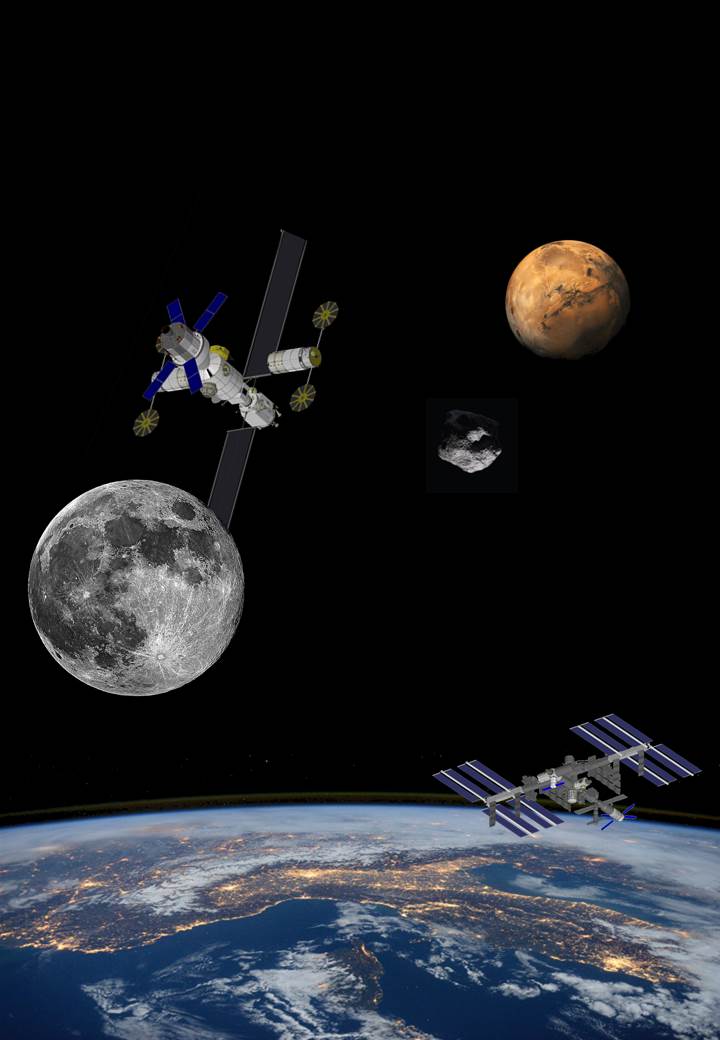 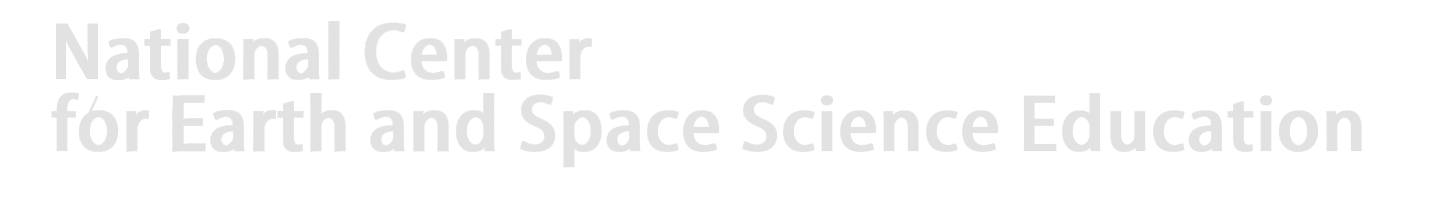 NanoRacks is the first commercial space station company with customers.
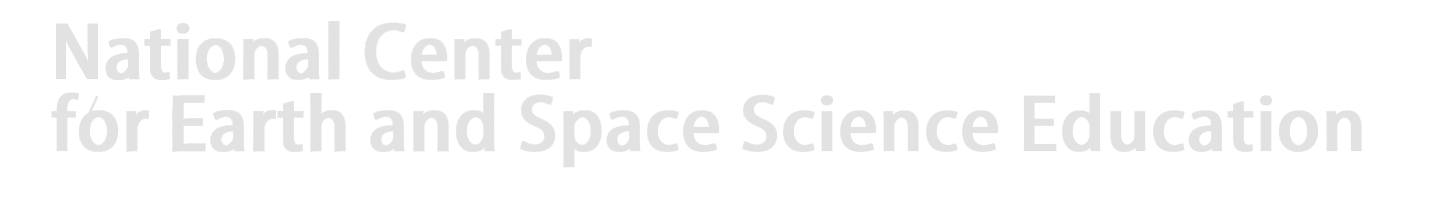 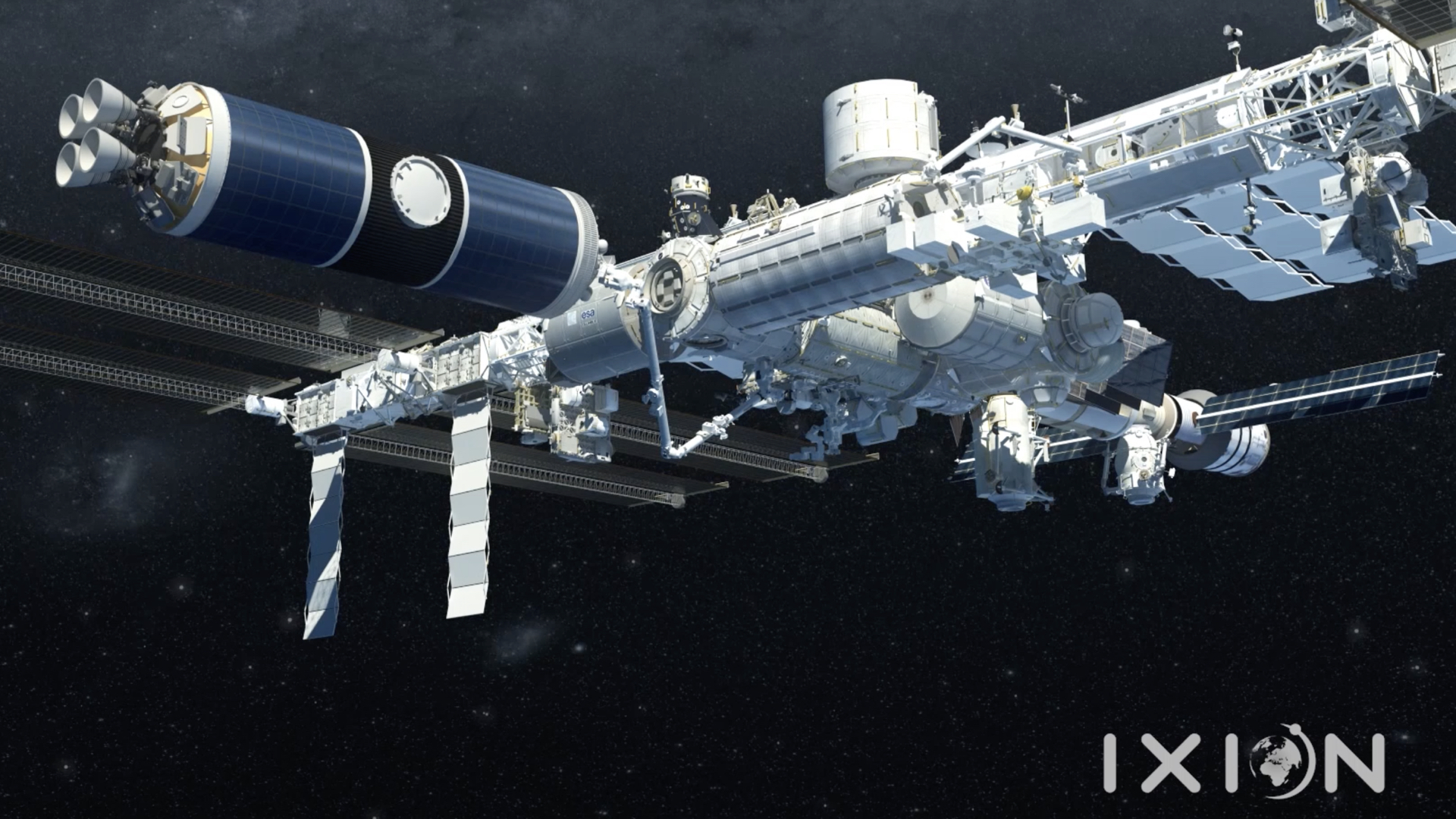 NanoRacks has achieved this market leadership on no more than $5M of investor capital.
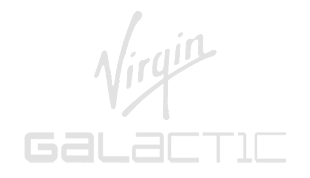 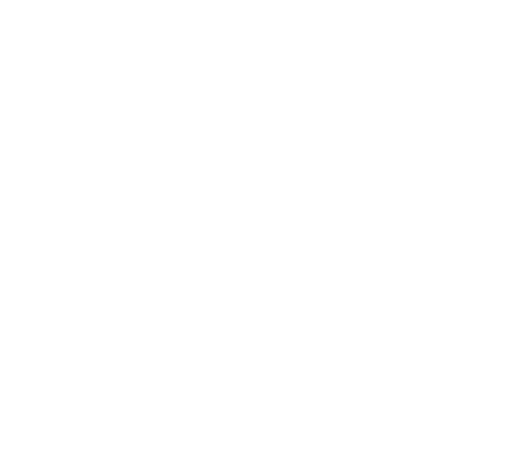 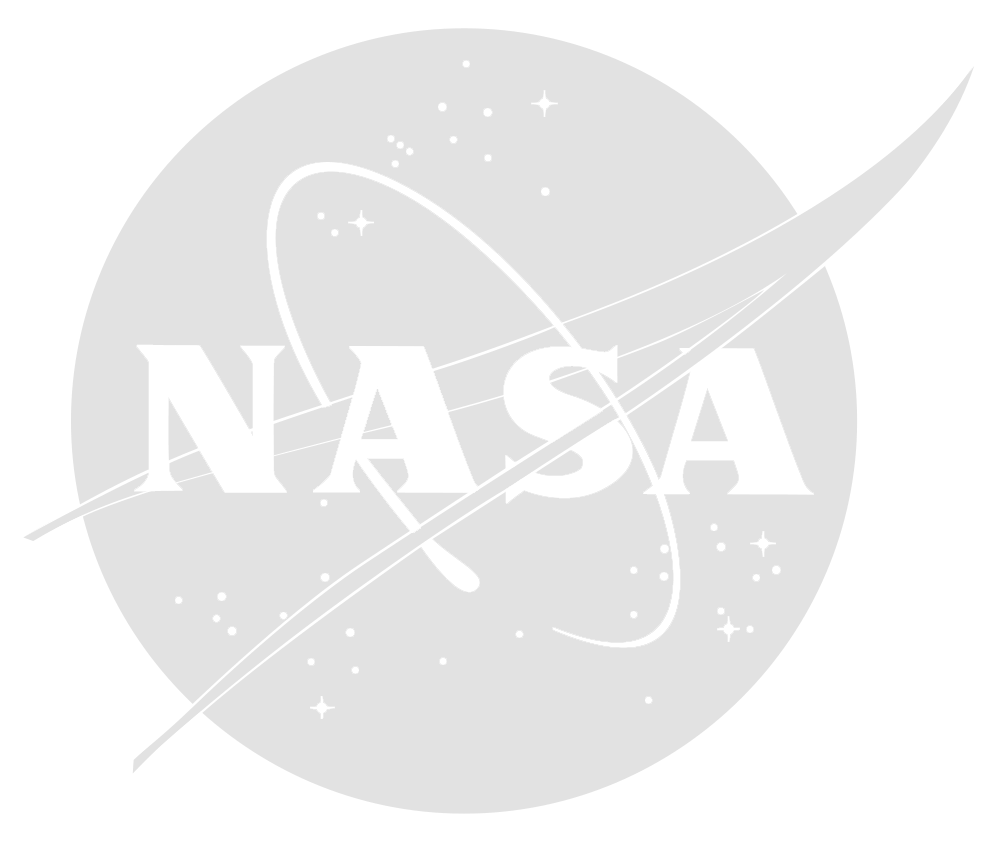 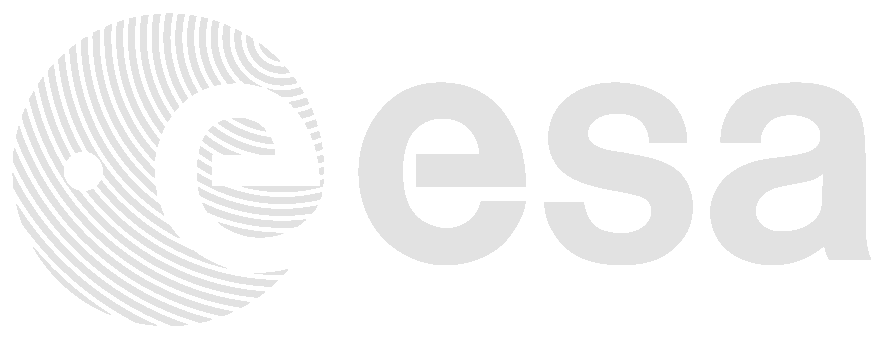 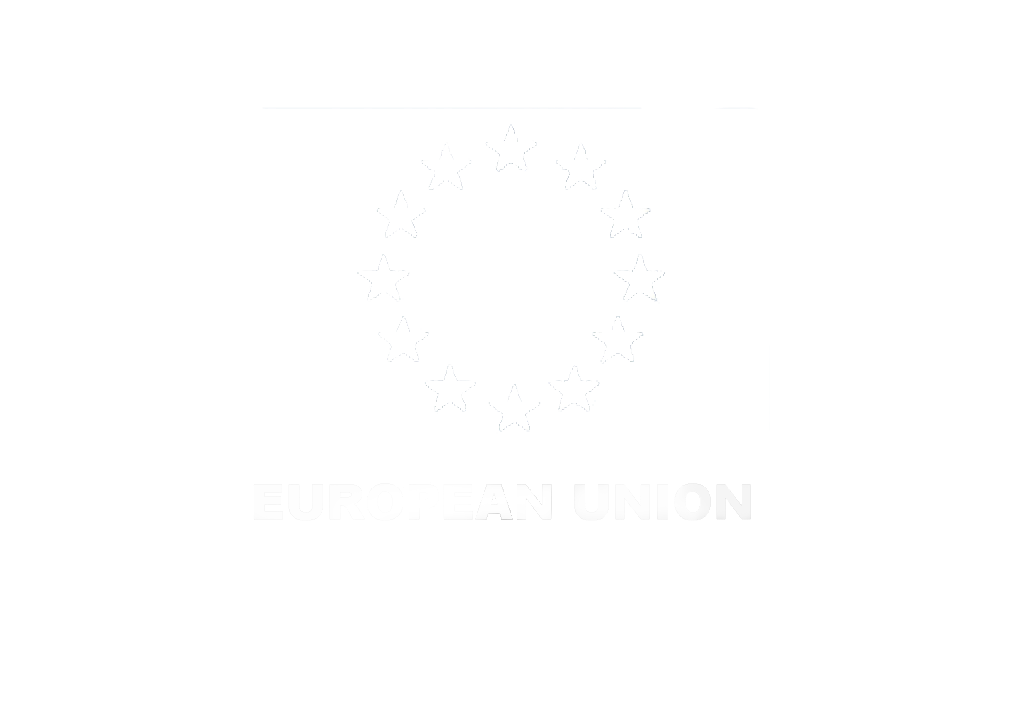 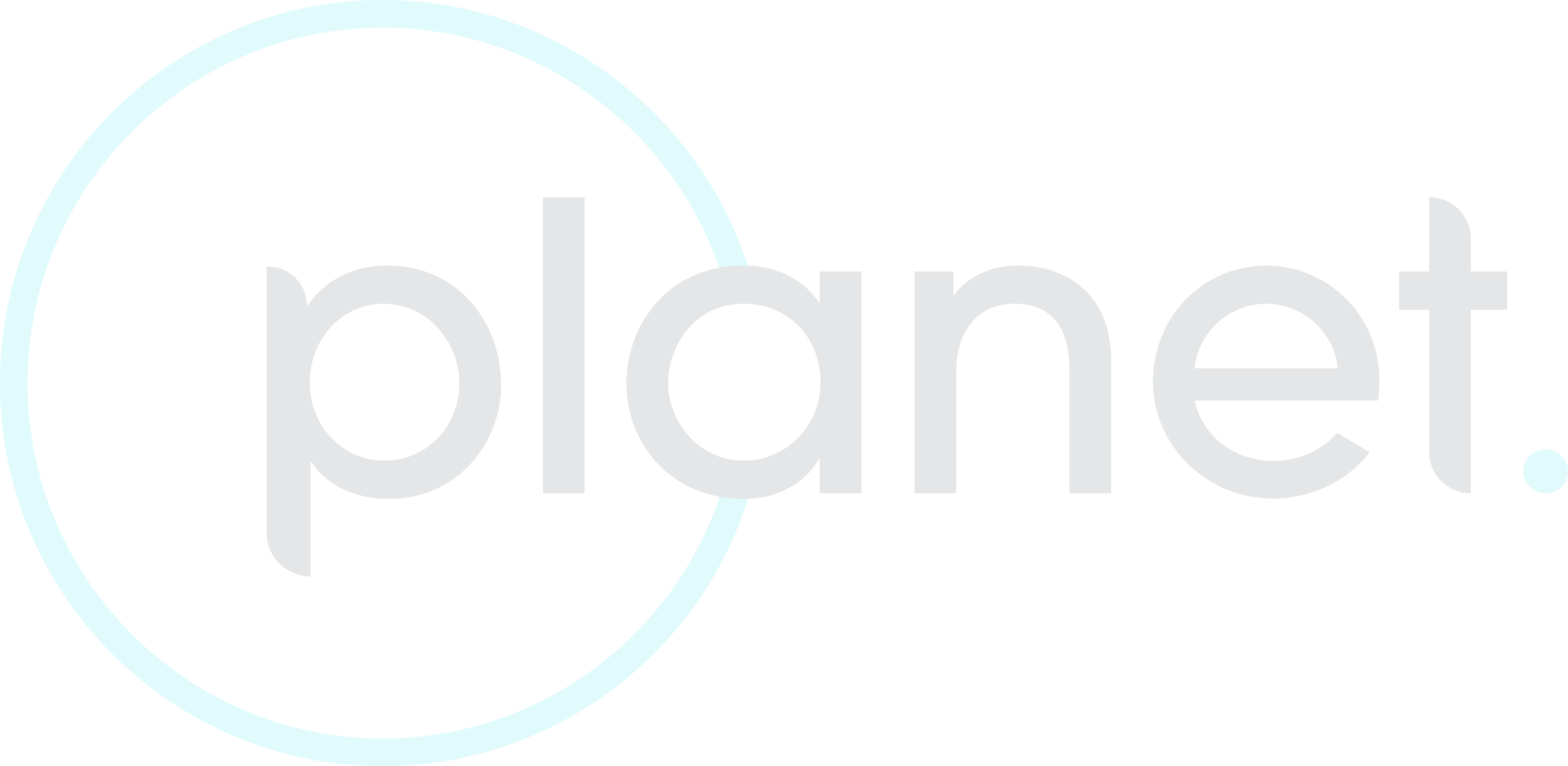 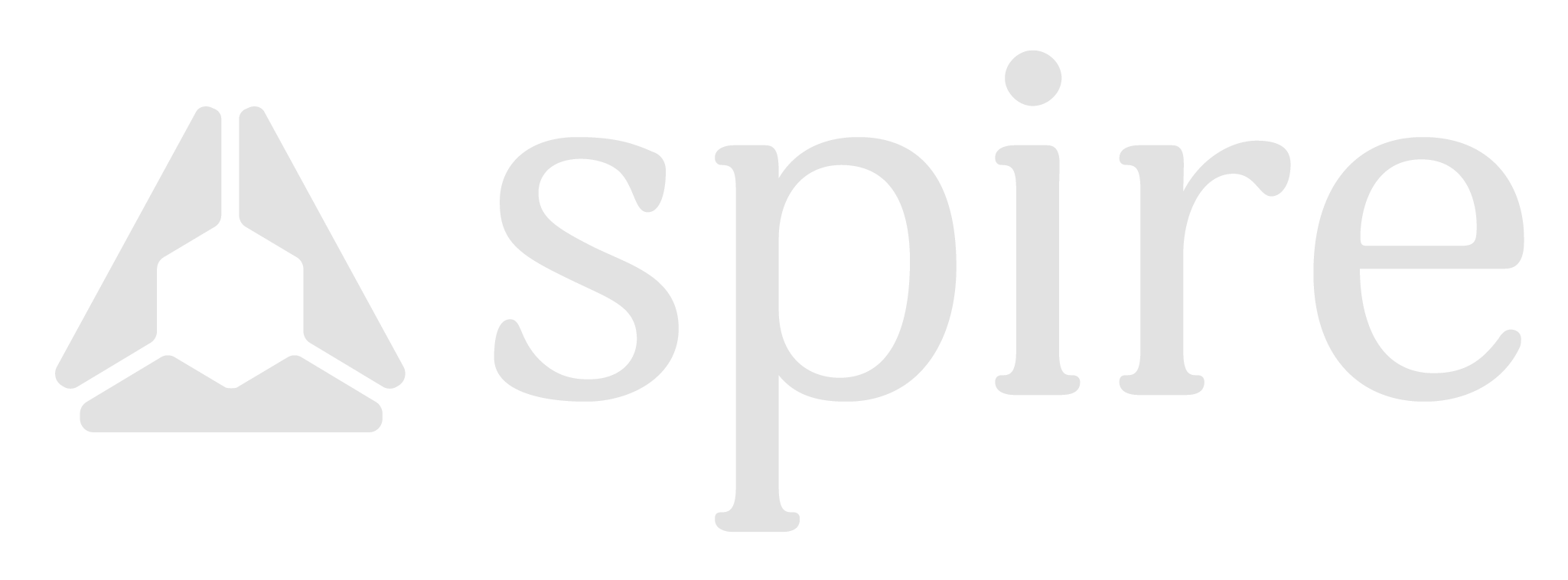 Workshop on “Commercialization and Utilization of Space Exploration Technologies”
Turin, 15-16 March 2018
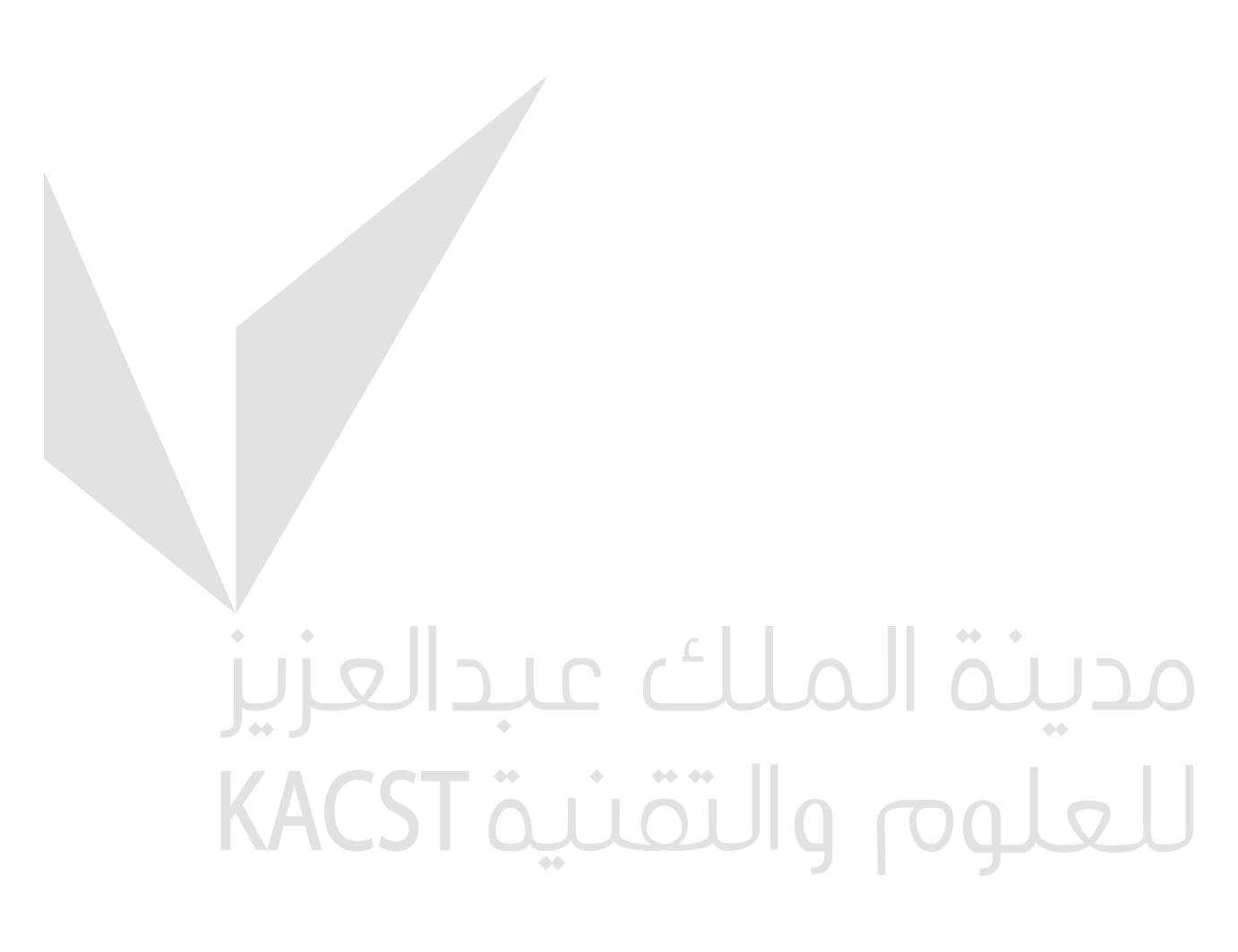 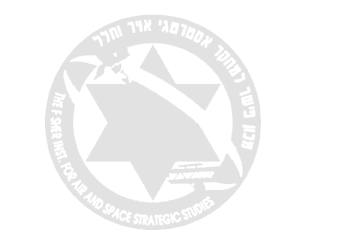 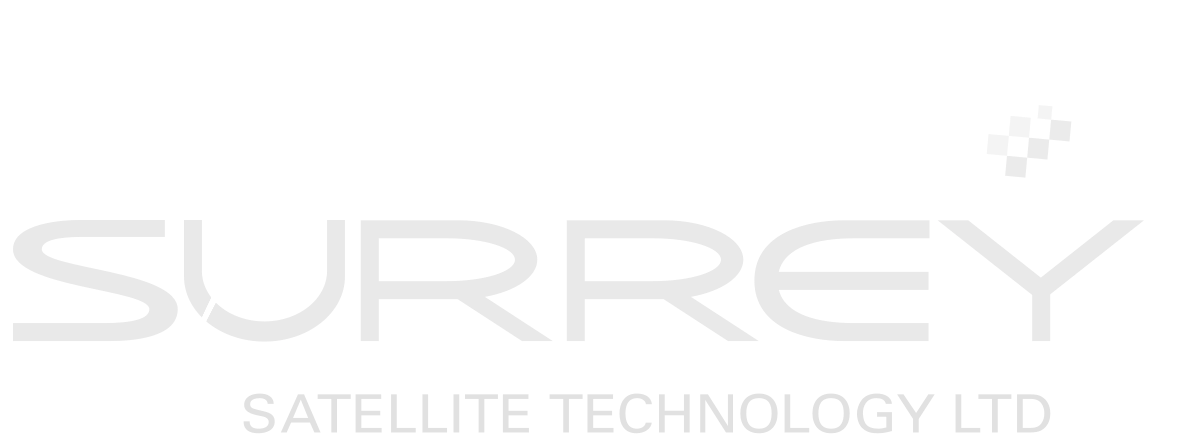 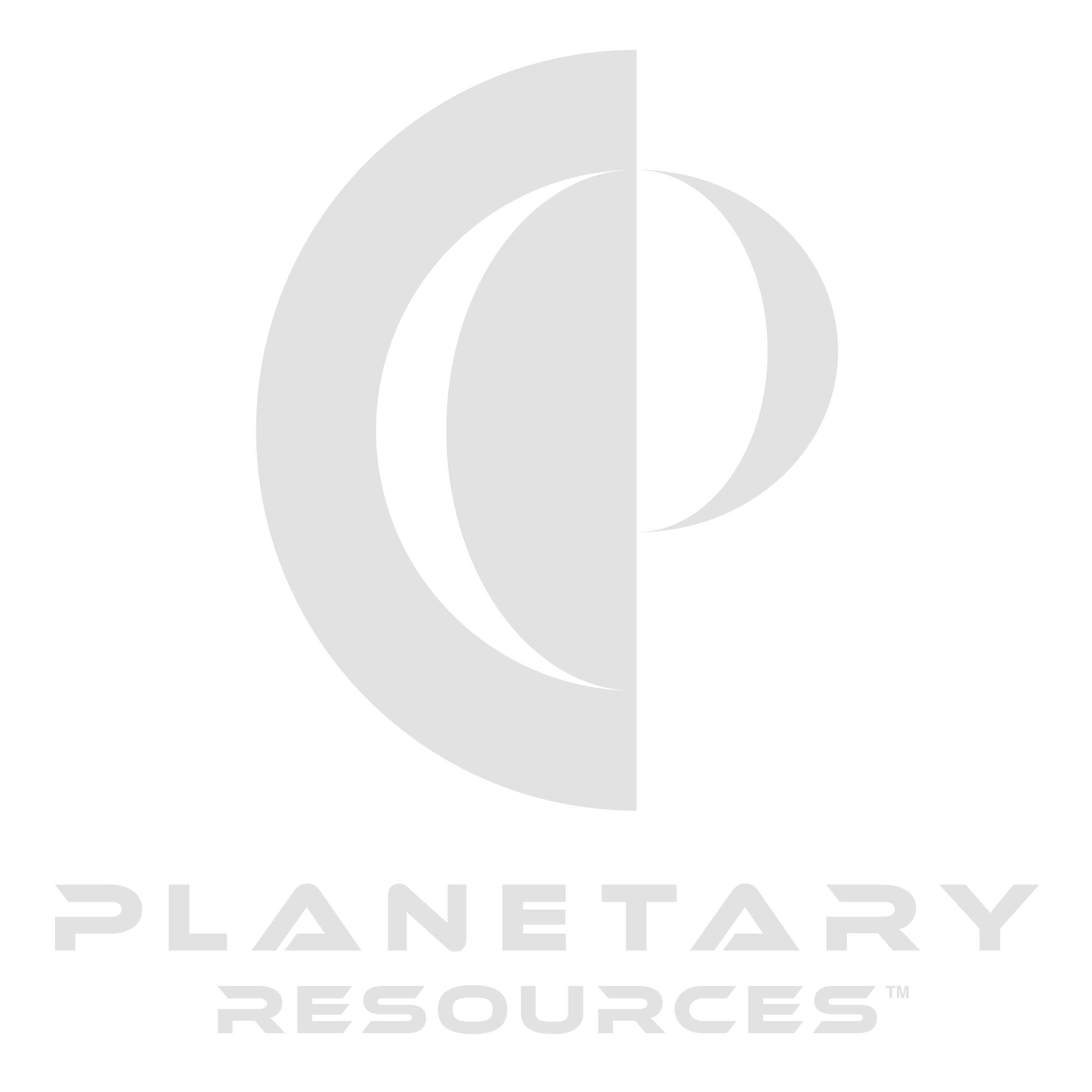 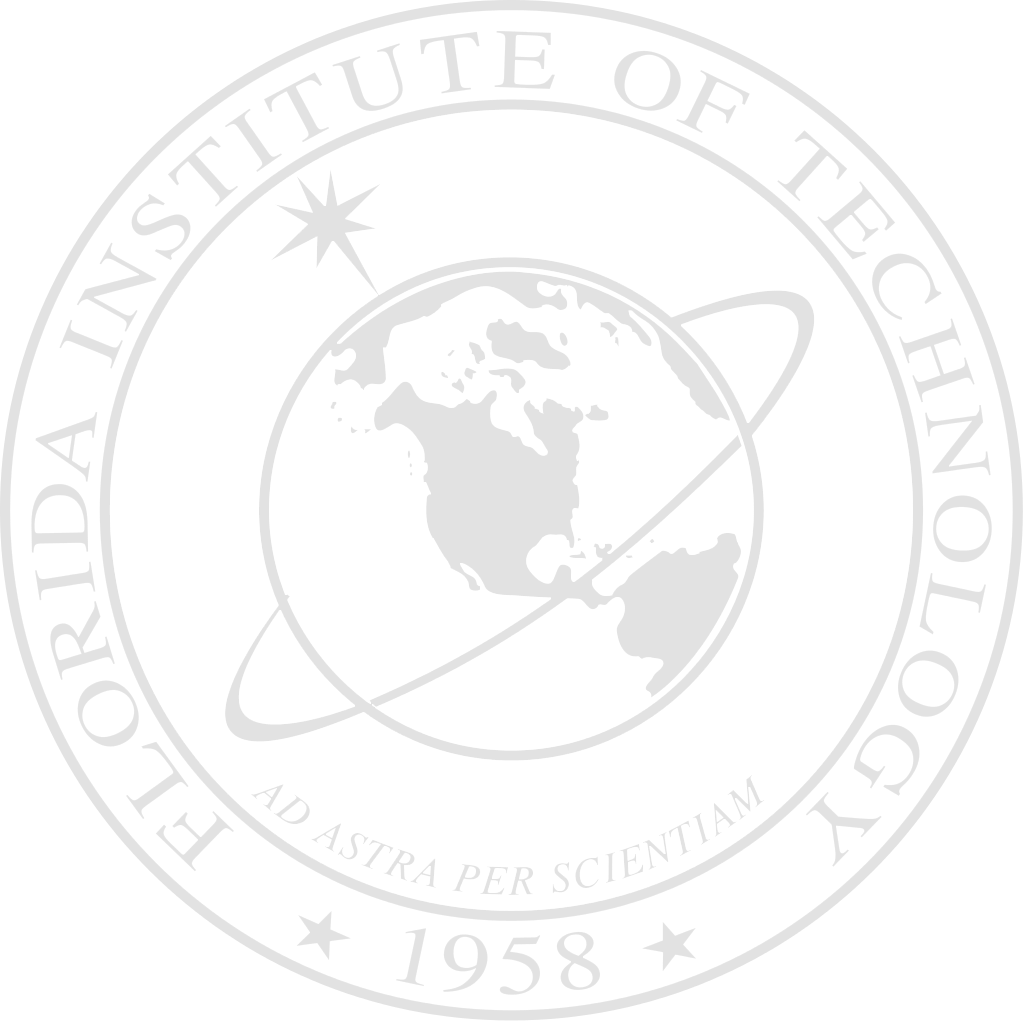 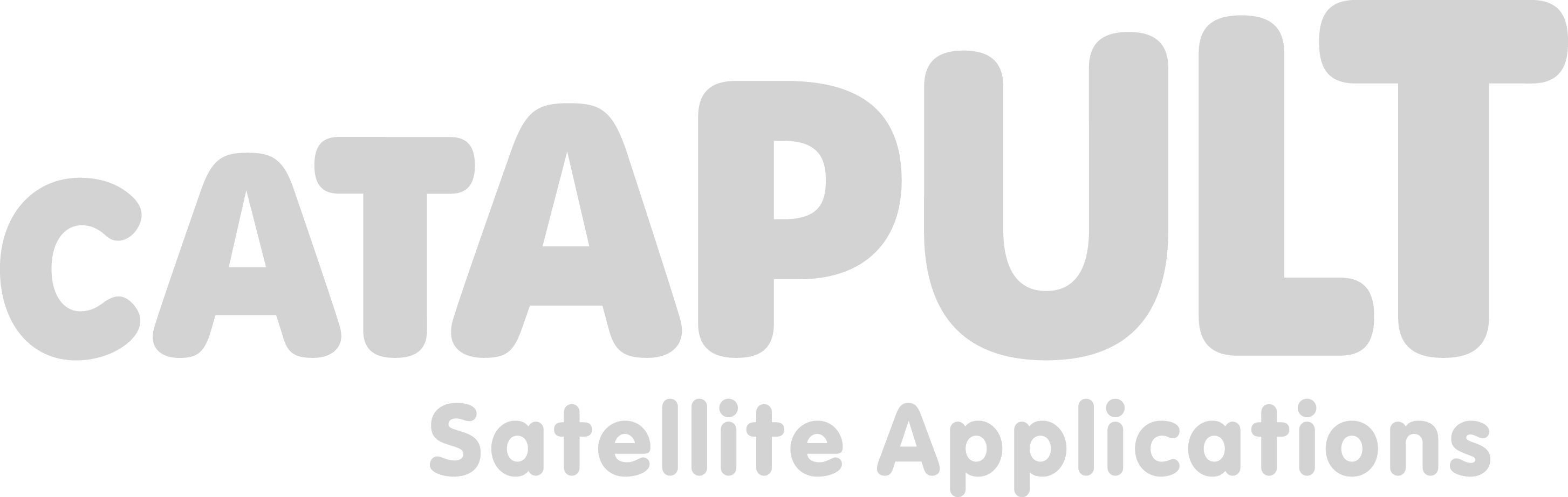 XO Markets Proprietary and Confidential.
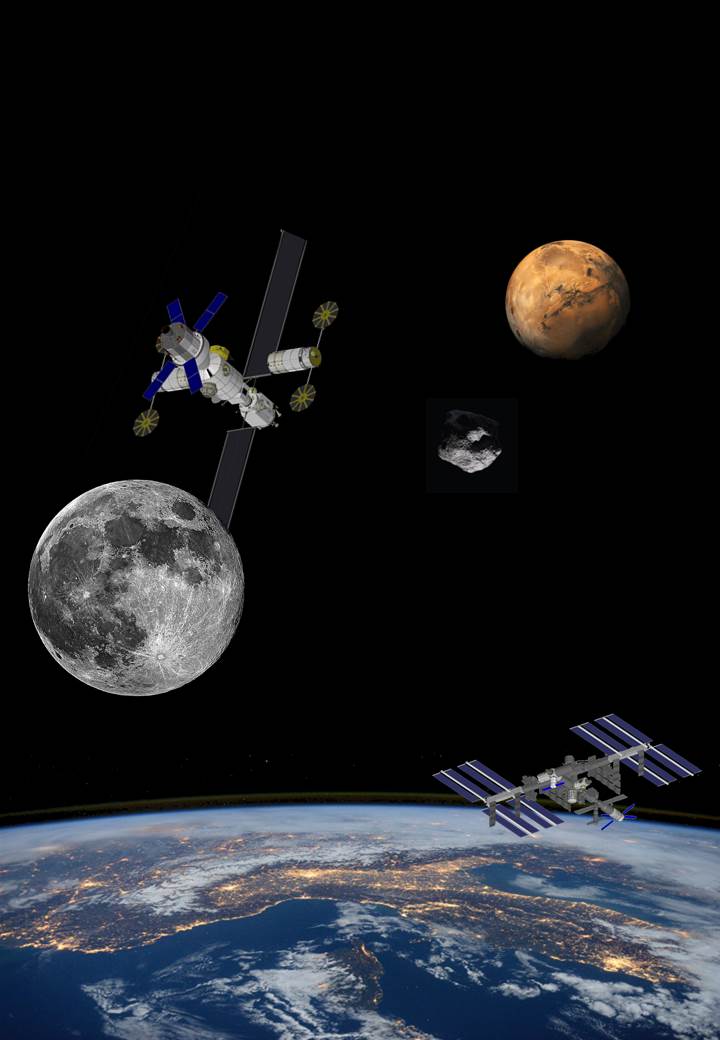 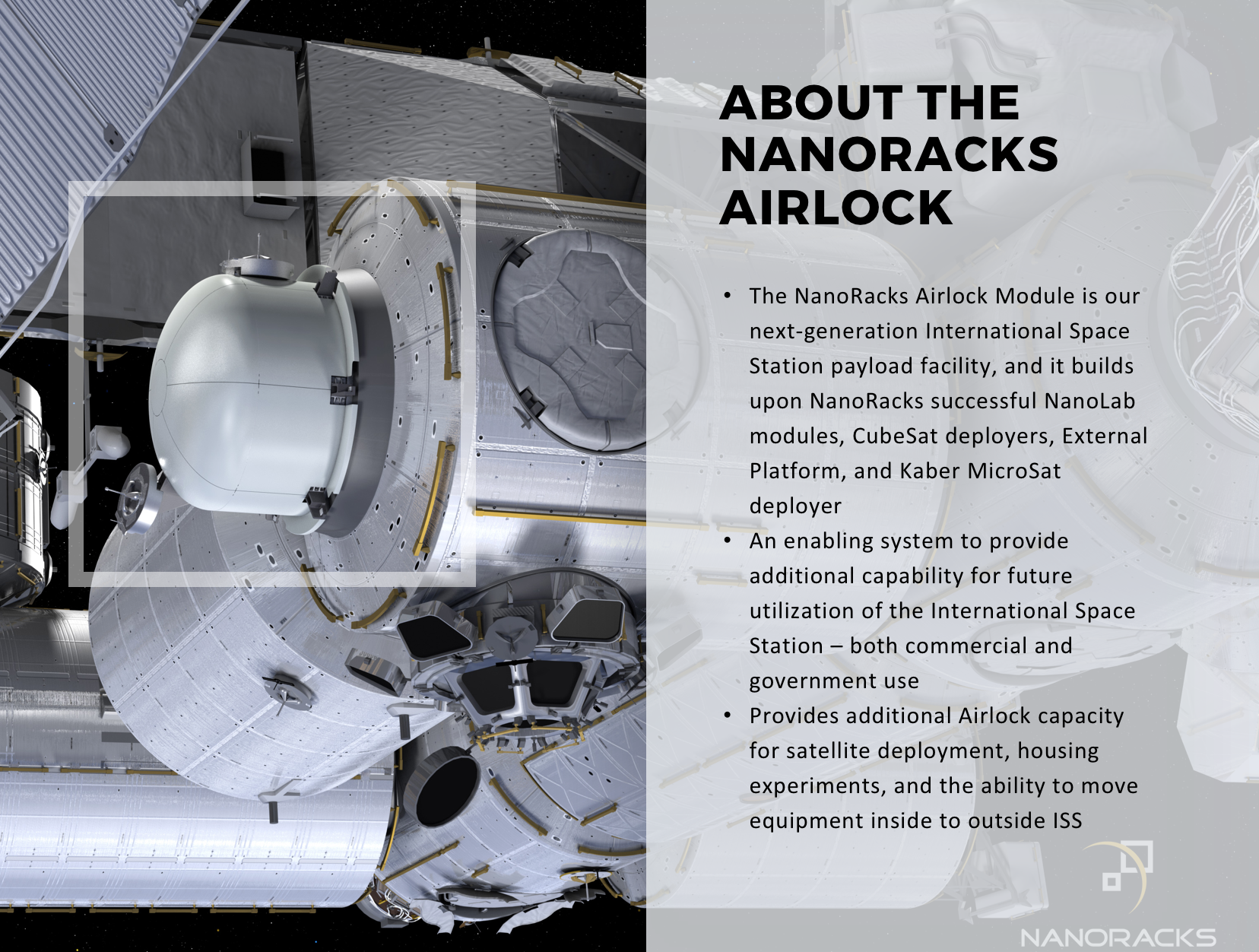 Workshop on “Commercialization and Utilization of Space Exploration Technologies”
Turin, 15-16 March 2018
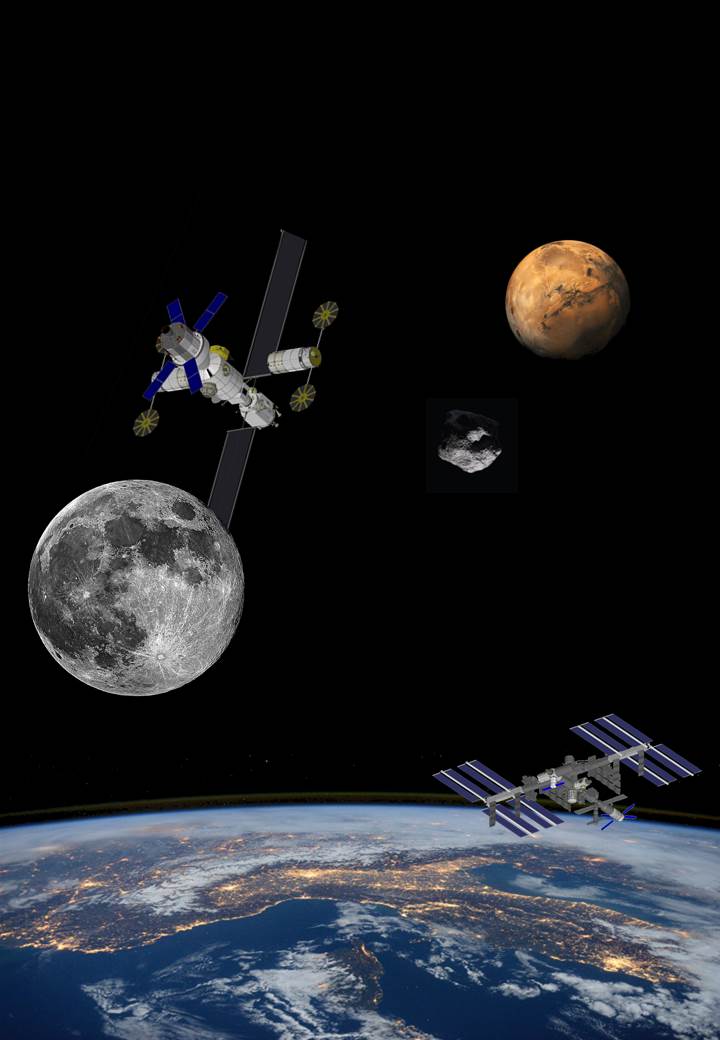 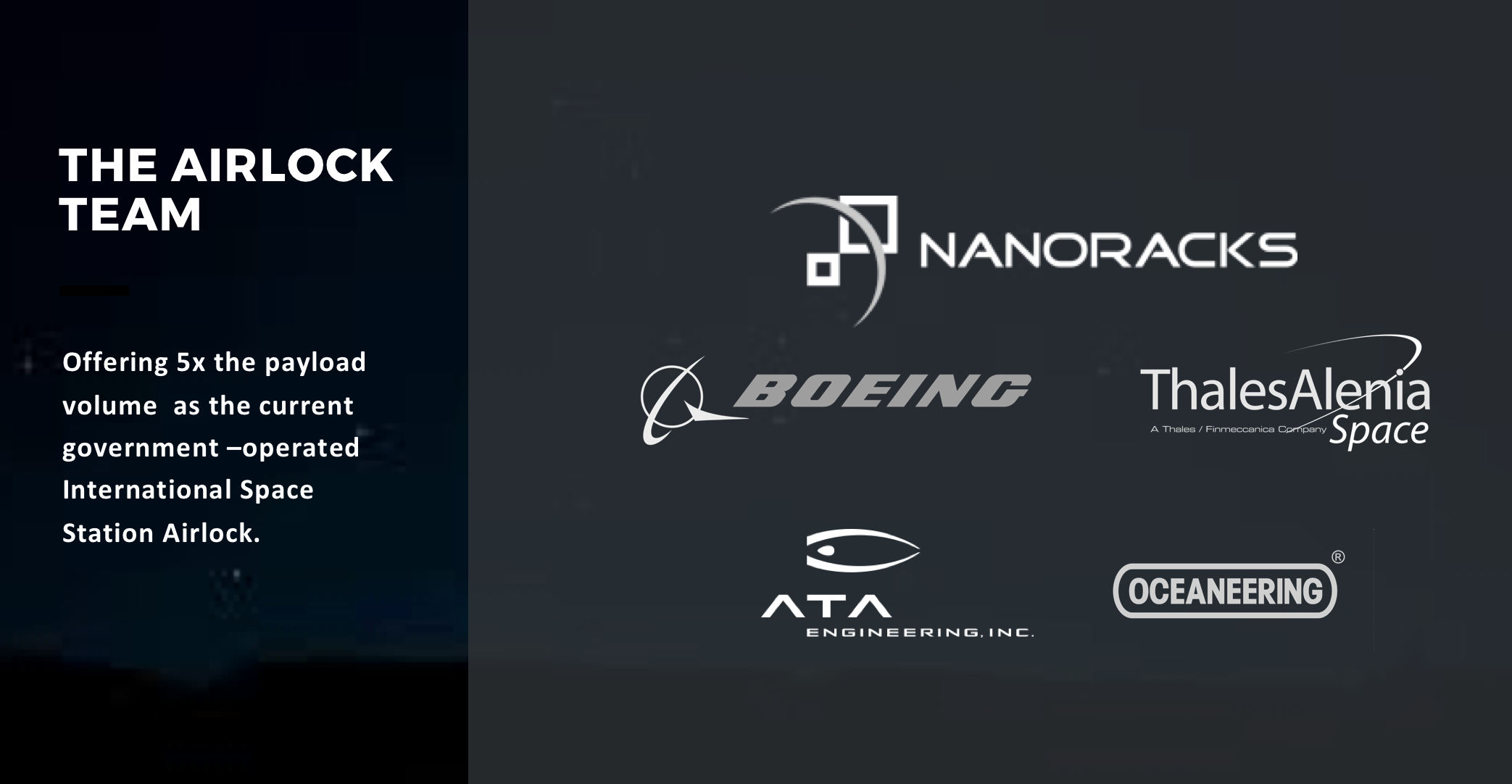 Workshop on “Commercialization and Utilization of Space Exploration Technologies”
Turin, 15-16 March 2018
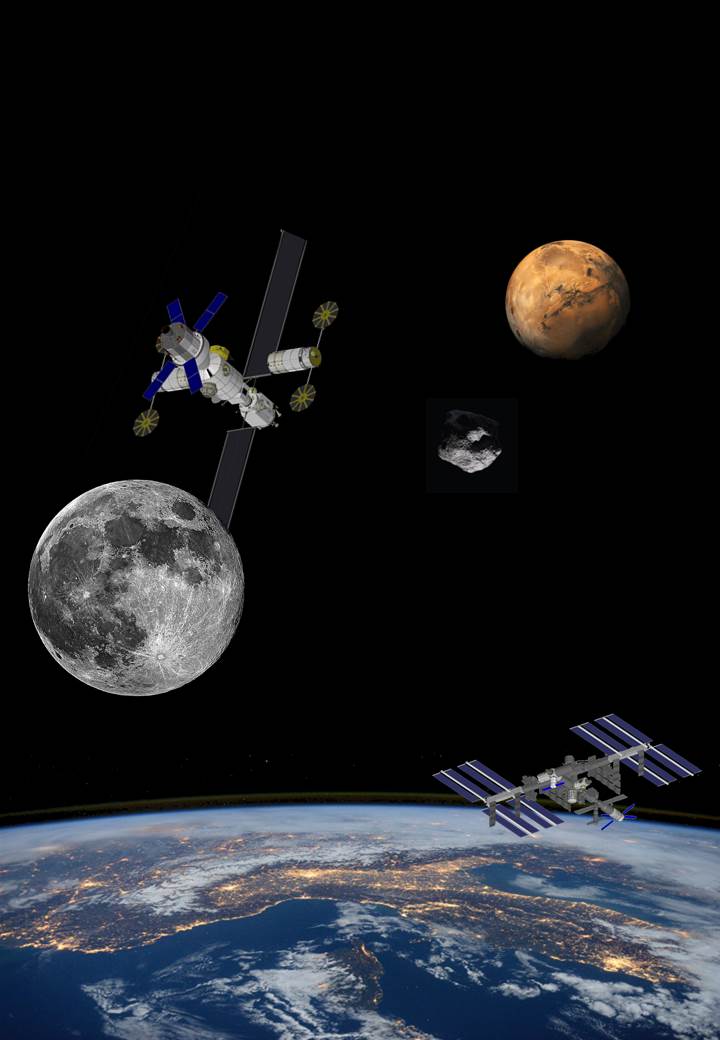 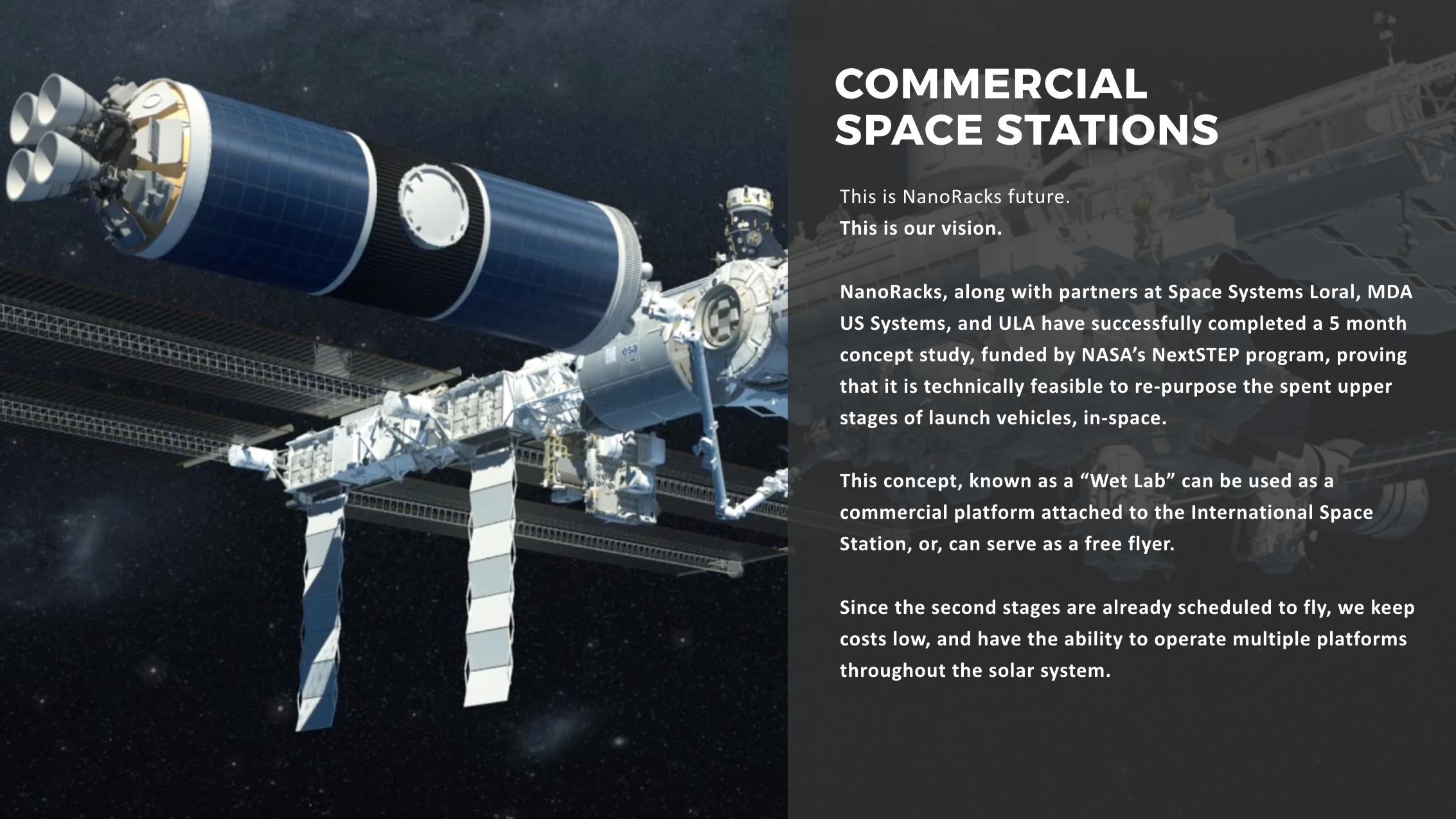 Workshop on “Commercialization and Utilization of Space Exploration Technologies”
Turin, 15-16 March 2018